Land Protection Branch Organization
Chuck MuellerChief
Risk Assessment
Amy PotterRisk Assessment
Sarah VisserAssistant Chief
NPL Unit
William CookSolid Waste Management
Lena SassonRecovered Materials and Abatement
Jay Kemberling Underground Storage Tanks
Jim McNamara Hazardous Waste Corrective Action
Jamie Lancaster Hazardous Waste Management
Jason Metzger Response and Remediation
HSI and Abandoned Sites
MSW & Industrial Landfills
Waste Reduction
Inspections and Enforcement
RCRA Remediation
RCRA Permitted Facilities
HW Generators
HSRA Remediation
Private Party Cleanups
Environmental Monitoring
Scrap Tire Compliance
DOD Facilities
Voluntary Remediation and Brownfields
Surface Mining
EPD ManagedCleanups
Lead and Asbestos
Response and Remediation program
Jason MetzgerProgram Manager
HSRA
HWTF
VRPA
GBA
GIS Spec
Legal Affairs Coordinator
David Brownlee Response Development 1
Kevin Collins Response Development 2
Kevin SeawayVoluntary Remediation
Shannon Ridley Brownfield
Henry Candela Abandoned Sites
Brownfield Policy
Release Notifications
Grant / Fund Management
HSRA Remediation
Abandoned Site Reviews
VRP Remediation
HSRA Remediation
Inactive Site Review / Enforcement
EPDContractorCleanups
VRP Fund Management
Stephanie HorwitzTeam Lead
Adam HanleyTeam Lead
Brownfield Remediation
Local Gov’t Reimbursement
Training / Emerging Contaminants
Manage HWTF Contract
GENERAL LPB Update
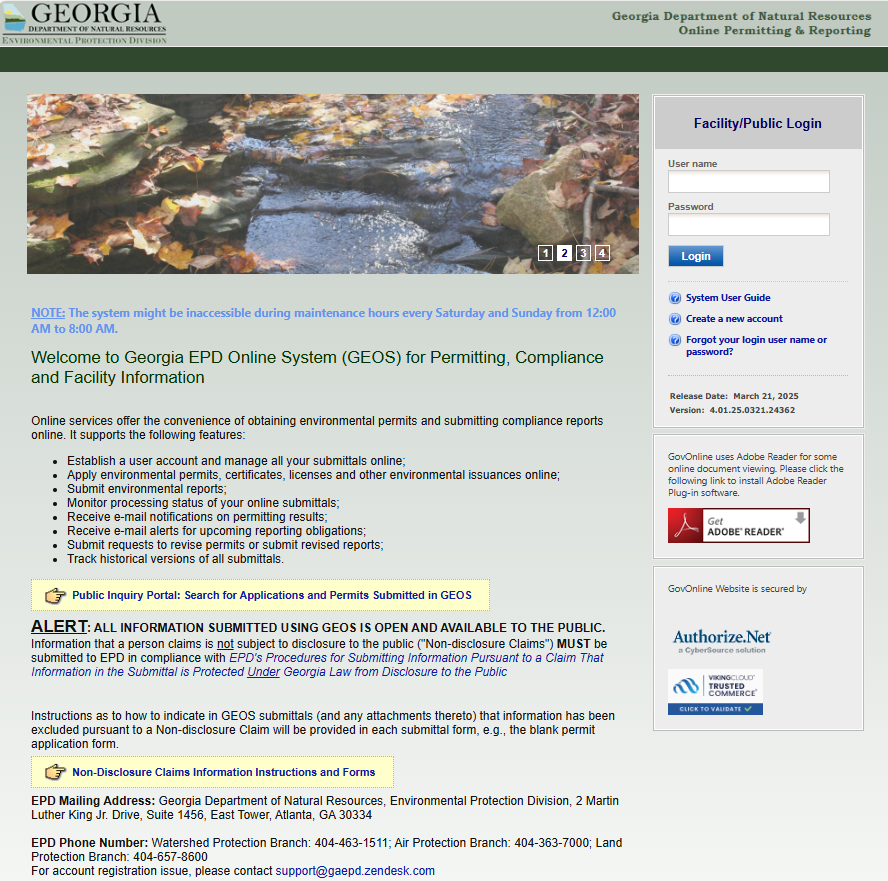 Record Review Appointments
Available M-F 
Hazardous Waste, Brownfields, VRP
**Balcony level**
Towers.FileReview@dnr.ga.gov
UST, Lead and Asbestos, Solid Waste
Tradeport.FileReview@dnr.ga.gov
 
Digital Transition – enhancements
Solid Waste Trust Fund
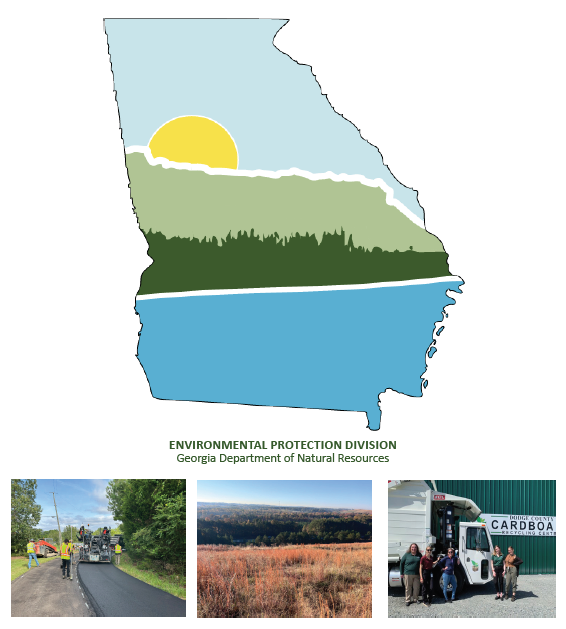 Funded by $1 Fee on each new replacement tire sold in Georgia
Funds appropriated to EPD for the following Authorized Uses:
Scrap Tire Management and Abatement
Waste Reduction, Grants, and Litter Education
Abandoned Landfill Closure
Fund Administration
https://epd.georgia.gov/about-us/land-protection-branch/recovered-materials-and-abatement/recovered-materials/solid-waste
Solid Waste Trust Fund Grant Program
Local government entities, public authorities, agencies, commissions, or institutions are eligible to apply and receive funding.
Two competitive grant tracks; Application period opens annually in August:
Recycling and Waste Diversion Grant Program - Funds projects that reduce solid waste, recover valuable materials, support manufacturing, and encourage innovation. Awarded $3.2M in FY25. 
Tire Products Grant - Funds the direct costs of incorporating tire-derived products (TDP) into projects that would otherwise use new or virgin materials, or for research to support innovative uses for TDP. Awarded $1.7M in FY25. 
One non-competitive grant track open year-round:
Local Government Scrap Tire Abatement Reimbursement - Reimburses local governments for recycling tires abated in their communities. Awarded $1M to date in FY25.
For details on how to apply visit our website: https://epd.georgia.gov/about-us/land-protection-branch/recovered-materials-and-abatement/recovered-materials/solid-waste-0
Hazardous waste trust fund
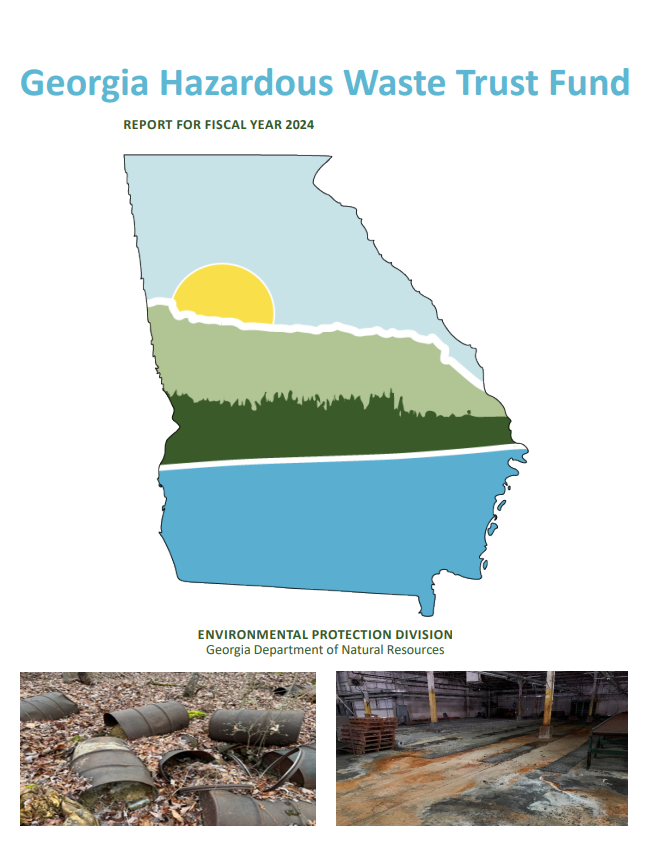 Solid Waste tipping fees, Generator fees, Penalties 
Reimburse local government leaking landfill costs
Abandoned site cleanups
Program Ops / Oversight
HWTF Annual Report
https://epd.georgia.gov/hazardous-waste-trust-fund
OTHER Key ITEMs In Land Protection
Twin Pines Mining Permit Application
Received 77,000+ comments on the draft permit applications – drafting response to comments
Waiting on submittal of financial assurance
Coal Combustion Residuals (CCR) disposal permits 
Worked closely with EPA Region IV on 2 CCR Permits
Issued Wansley AP-1 in March 2025
Draft permit for McDonough AP-2,3/4 released for 60-day public comment period
Virtual public meeting scheduled for April 29th
Public comment period ends on May 30th 
14 (including major mod) CCR permit applications under review – expect less EPA oversight
https://epd.georgia.gov/twin-pines
https://epd.georgia.gov/ccr-permits
OTHER Key ITEMs (cont’d)
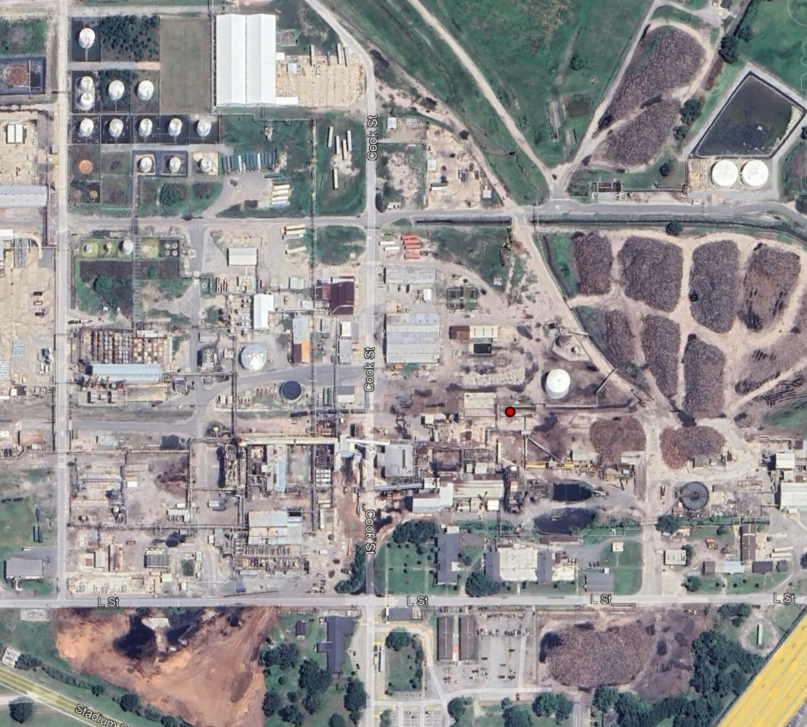 Westside Lead NPL Site
Brunswick Area
RCRA Part B Closure/Termination
LPB Technical guidance
Vapor Intrusion Guidance Update
EPD and Technical Advisory Committee tweaked the existing guidance.
Majority of revisions are in a new Attachment A
Checklist of recommended items to include in a VI Report. ​
Internal review of draft complete
Goal is to finalize by end of Q2 2025​
Georgia Risk Assessment Guidance Update
Draft document sent back to Technical Advisory Committee end of March
Goal is to be ready for public comment by the end of May/early June. ​
ECO guidance and chemical specific issues are items most relevant to RRP
Hazardous site inventory
FY25 Notifications – 60 (est.)
FY25 Listings – 3 (est.)
FY25 Delistings – 10 (est.)
Total Listed approx. 456 (est.)
Unit structure / staffing
Shannon Ridley Brownfield Coordinator
Stephanie HorwitzTeam Lead
Adam HanleyTeam Lead
Maryam GhavamianDatabase Administrator
Lucas BudnyGeologist
Farrell Barber Jr.Engineer
Todd HarbageEngineer
Marion PlemonsGeologist
Nikki HaborakGeologist
Kent Pierce Engineer
John SalvinoGeologist
Jessica YatesGeologist
Qian (Quinn) WangEngineer
Status of brownfield projects
1489 Total Applications
Over 760 Cleanups Completed 
Over  660 Active Projects
Brownfield applications received b y year
Brownfield application types
Non-compliant brownfields
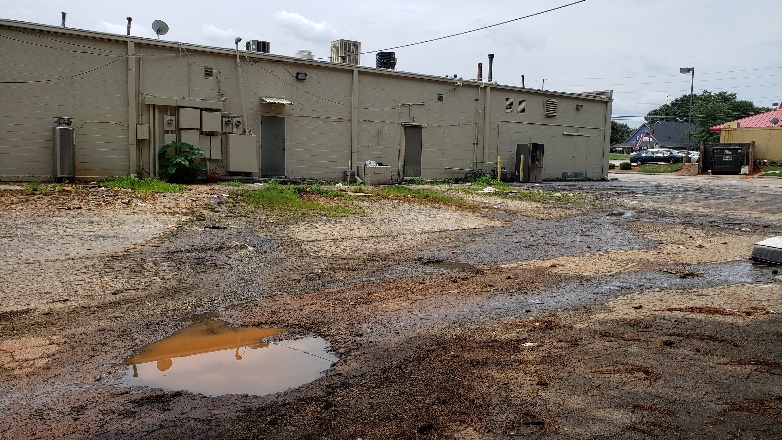 Includes both HSI and non-HSI Brownfield properties
Compliance challenges:
Schedule
Use/misuse
Unresponsive to EPD
Change in ownership
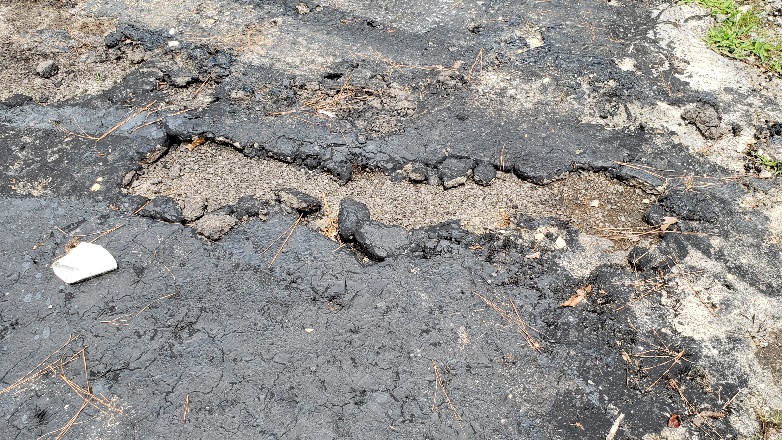 NEXT STEPS
EPD is evaluating compliance schedules for all properties.
Failure to implement an approved CAP within the specified timeframe may result in loss of liability protections (§12-8-207(b)(4)).
 Initial schedule in CAP - 3 years.
Timely response to comments including discussion of assessment/corrective action for generic CAPs (60 days)
Schedule extensions may require:
Justification/proof of CAP implementation
Milestone schedule
Proof of financial assurance (HSI brownfields)
PRIORITIZATION OF WORK
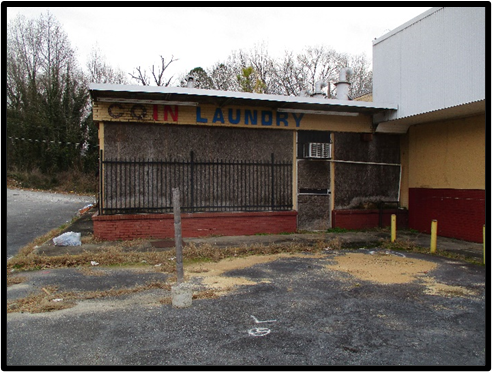 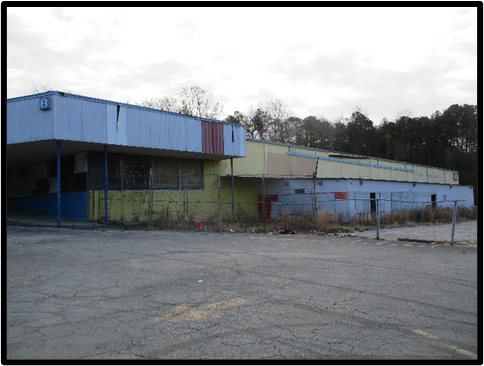 Current Work Priorities
Brownfield Applications (CAPs or CSRs)
CAP Amendments
Cost Certifications
CSRs for approved CAPs / CSR Backlog 

Approximate Review Times
2 to 4 weeks – Brownfield Applications (CAPs)
6 to 12 months - CSRs for approved CAPs
2 to 3 months (Comfort Letters) – CSRs for approved CAPs
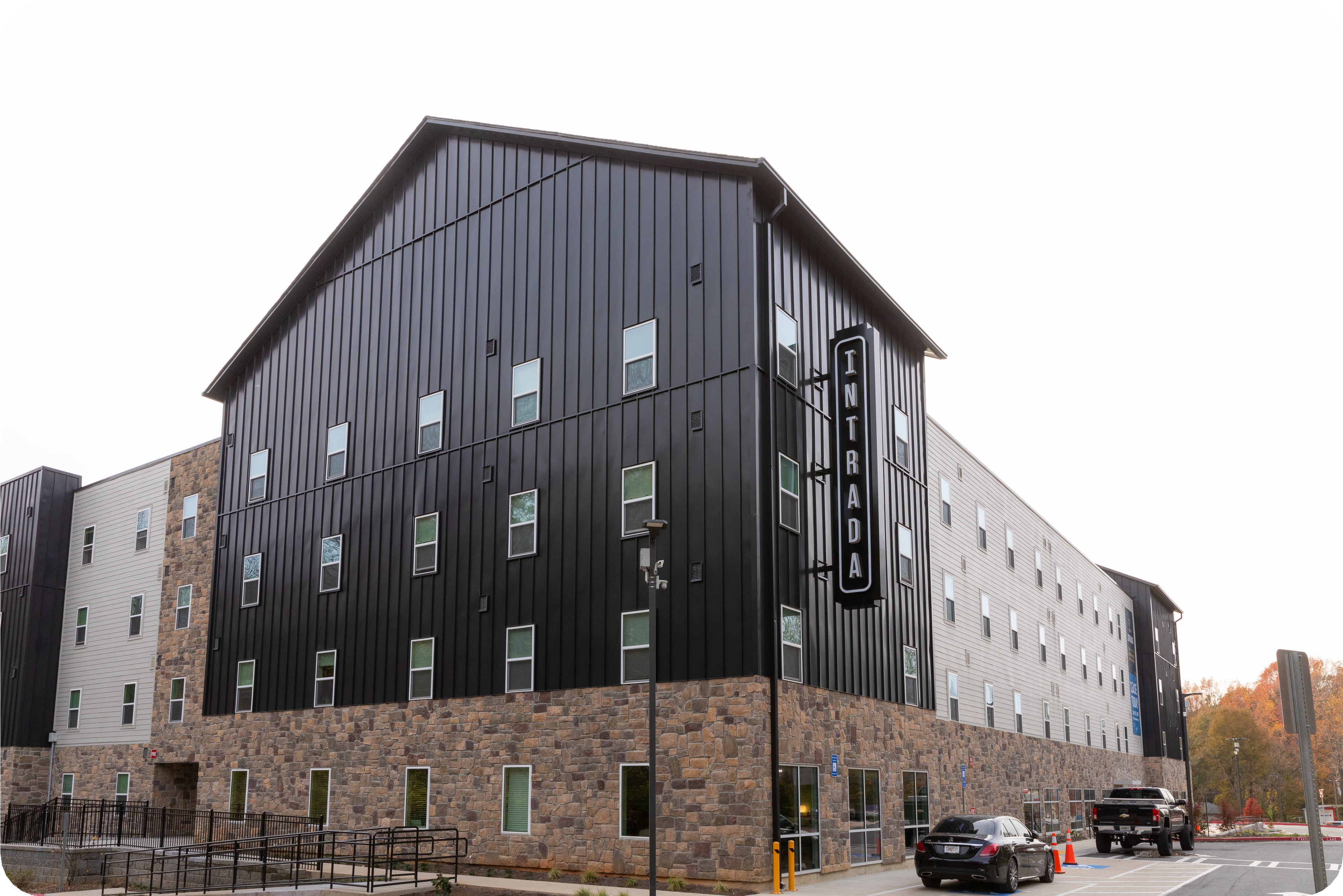 Historic funding levels
Thank You!Questions?
Contact Information:
Adam.Hanley1@dnr.ga.gov470-251-8102
Stephanie.Horwitz@dnr.ga.gov470-527-2777